«Великие русские  писатели»
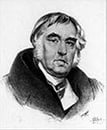 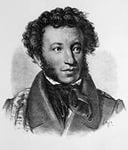 Оценка достижений. Тест. 3 класс
Школа России
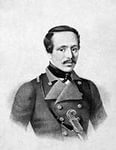 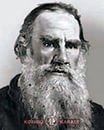 Учитель: Хомяк Н.А.
МБОУ «НОСШ №1»
ХМАО-Югра
Оценка достижений
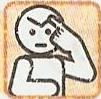 1.  Найди  лишнее произведение
2.  Какое произведение написал
 Л.Н. Толстой?
3.  Из какого произведения
приведённые  строчки?
Оба, как ящерицы, вытягивались в воде 
и что было  силы поплыли к тому месту, 
где был бочонок над якорем.
4.  Какое из приведённых 
произведений можно назвать
научно-познавательным?
5.  Сколько братьев и сестёр 
было у Л.Н.Толстого?
6.  Кто  иносказательно, а 
не прямо рассказал о недостатках 
людей?
7. О каком из  писателей 
приведённые строки?
Стихи он начал сочинять, когда был 
совсем маленьким. Его первое 
стихотворение написано по-французски.
8. Узнайте произведение 
по ключевым словам?
Шляпа, забавляла, сын, капитан,
ружьё, страх.
9. Кто из писателей большую часть
 жизни провёл в своём имении 
 недалеко от города Тулы? 
Там он создал школу для крестьянских 
детей, учил их грамоте, счёту, письму 
и чтению?
10. Кто из приведённых авторов
 писал басни?
11.  Как ласково называла няня 
маленького Сашу Пушкина?
Проверим результат
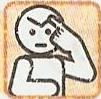 10 – 11баллов
 результатом доволен
8 – 9 баллов
 неплохо, но можно лучше
7 баллов и меньше
 результатом  не доволен,
надо поработать.
Интернет ресурсы
http://fotki.yandex.ru/users/nata-komiati/album/153207/
http://fotki.yandex.ru/users/nata-komiati/album/153210
http://im0-tub-ru.yandex.net/i?id=fd50dd047042abd8adb12e0cfd0f1922-61-144&n=24
http://im0-tub-ru.yandex.net/i?id=fe08fb3997389144d8f694c2d3df8539-87-144&n=24
http://im1-tub-ru.yandex.net/i?id=16e777396ce2ce0d42b0b8302fce8f8b-86-144&n=21
http://im1-tub-ru.yandex.net/i?id=33b723e4161b1eb69eb7caaa4040d444-19-144&n=21

Материалы для тестов КИМы для учащихся 3 классов

                Шаблон подготовила учитель русского языка и литературы  
                ГУ «Мичуринская средняя  школа» Тихонова Надежда Андреевна